SIAMS+
Cas concret d’atelier décolletage connecté
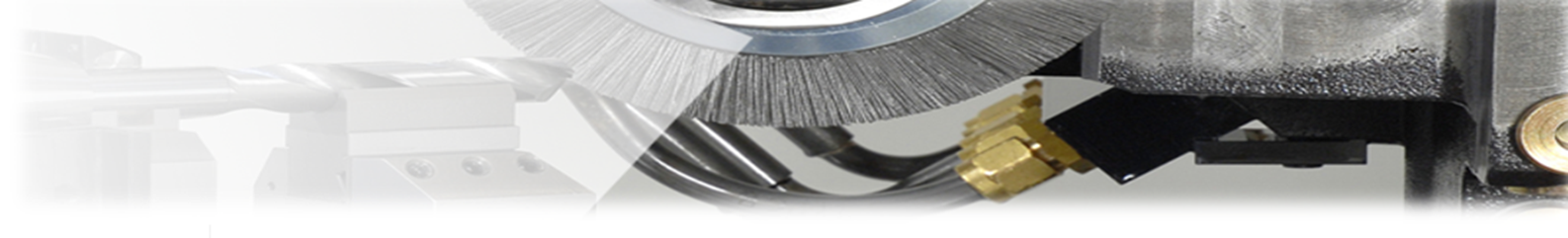 Présentation entreprise
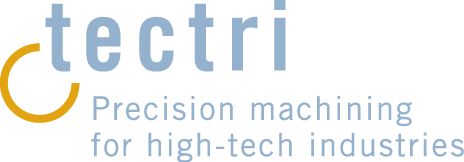 ABOUT US…
AND OUR PARTNERS…
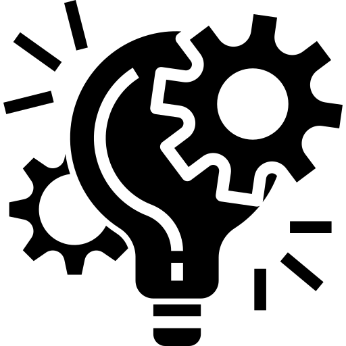 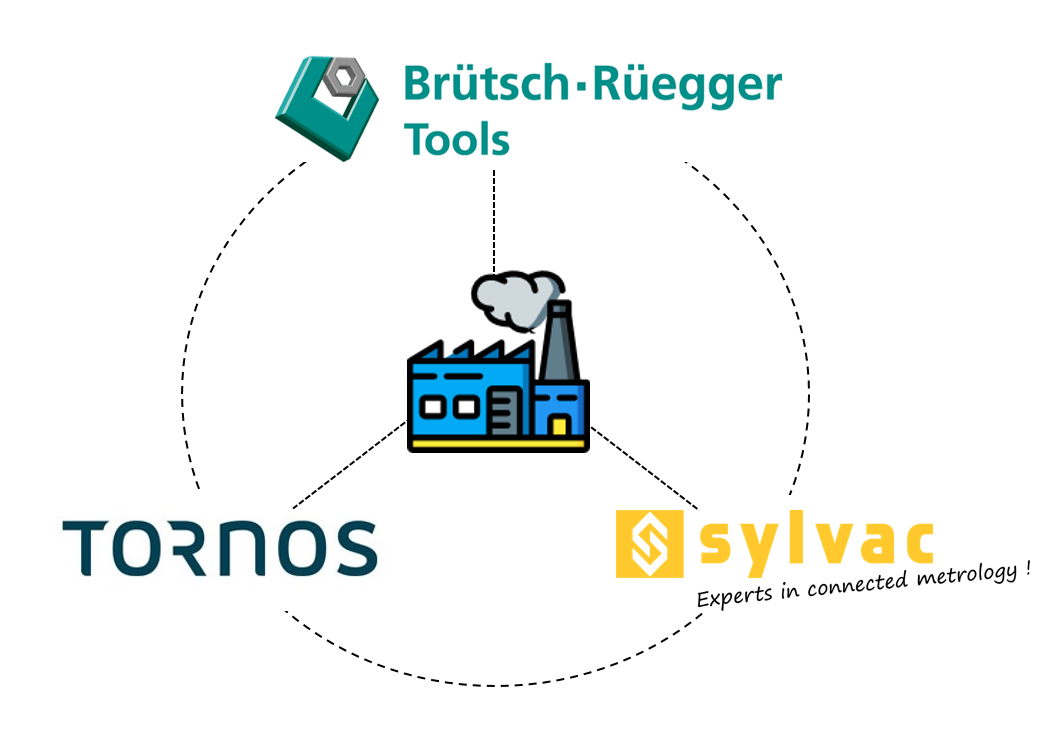 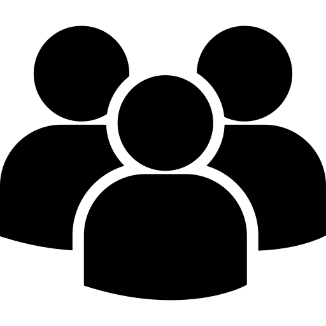 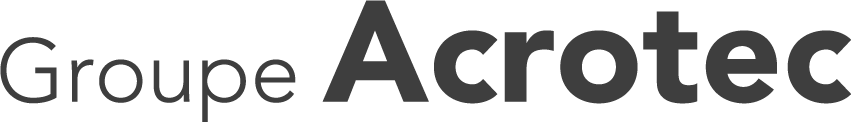 + 40 employés
Fondée en 1998
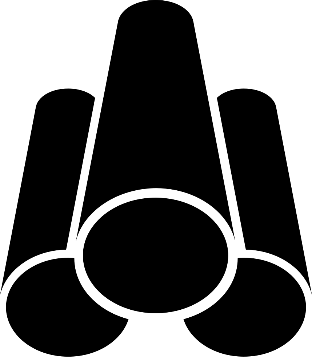 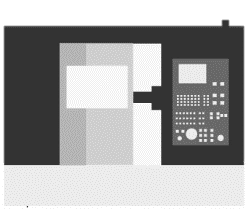 34 machines
Ø 1-65mm
05.05.2021
Atelier connecté - SIAMS
1
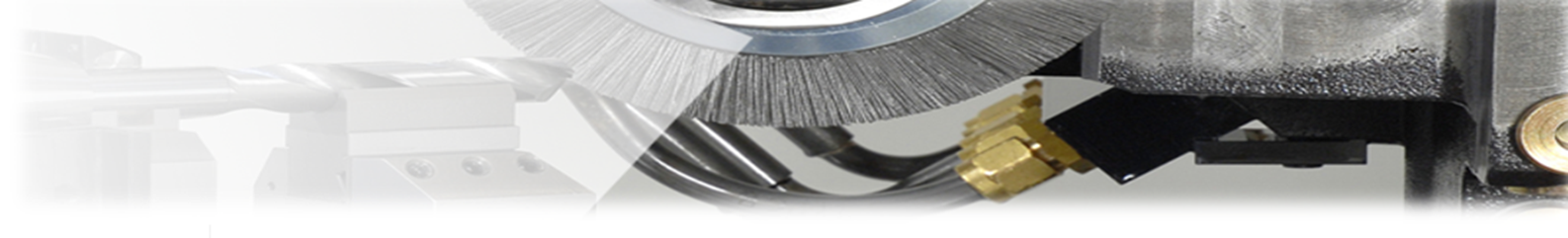 Timeline
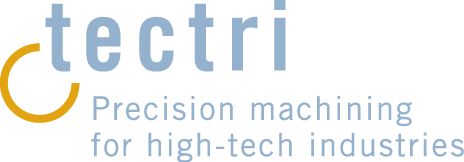 2016
2013
2019
2021
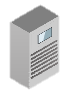 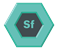 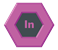 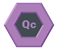 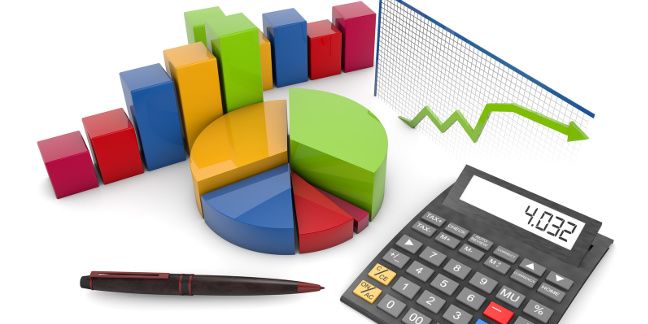 05.05.2021
Atelier connecté - SIAMS
2
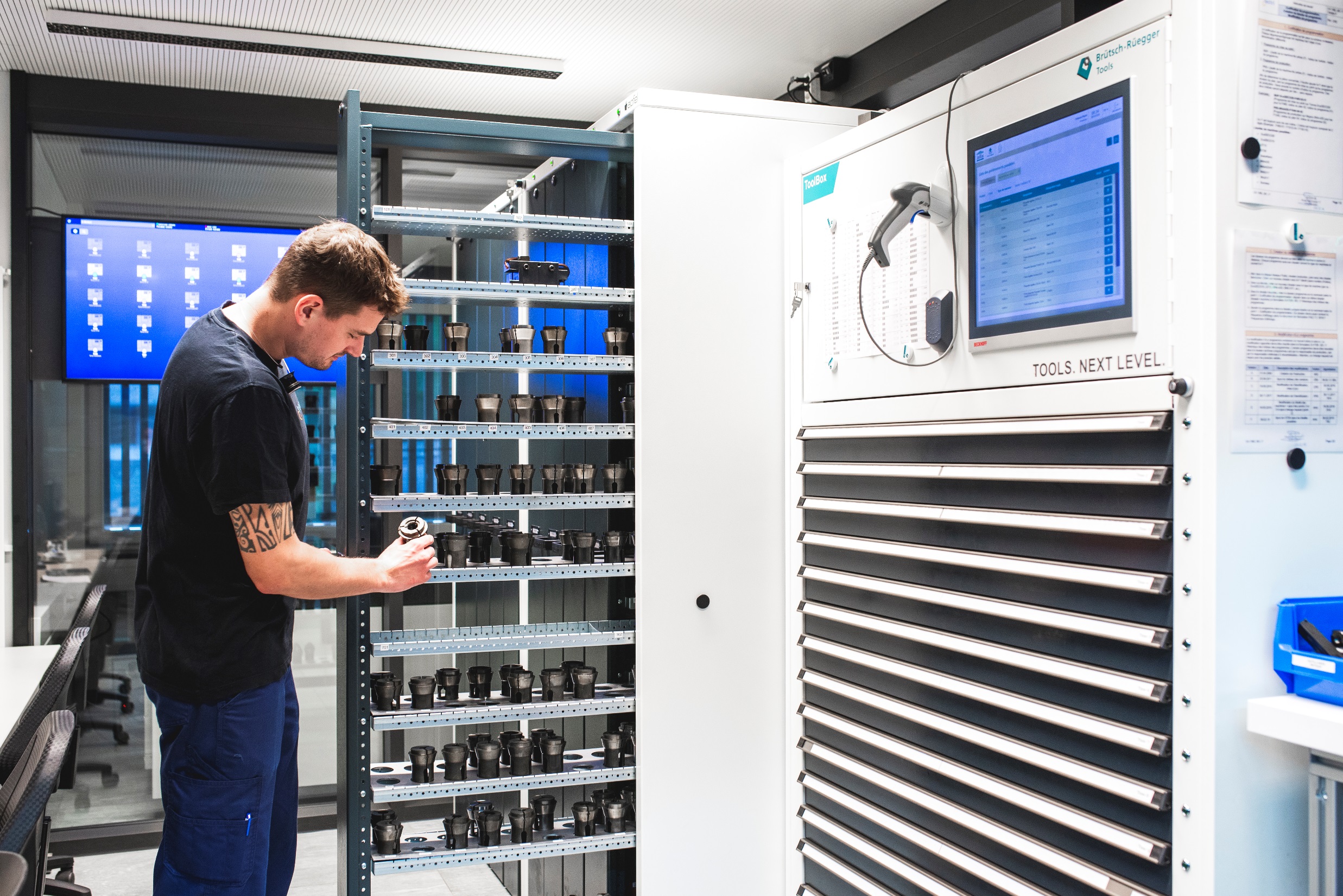 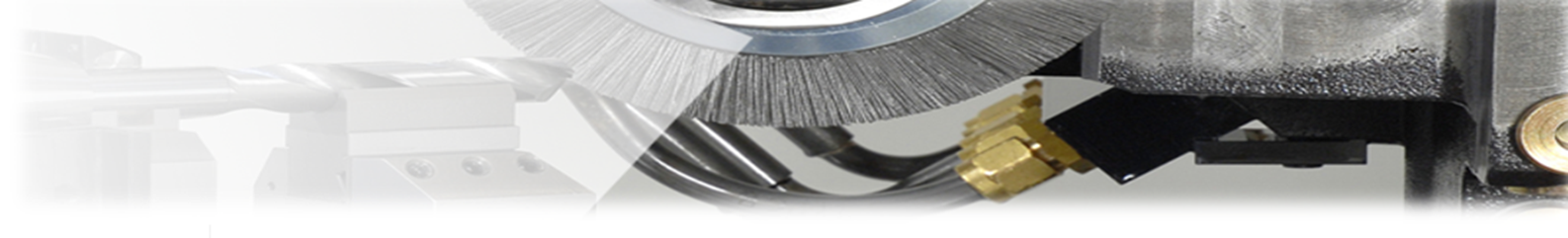 Timeline
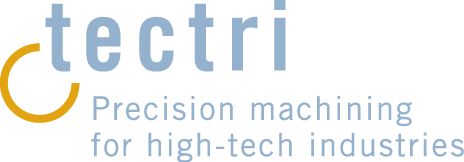 2016
2013
2019
2021
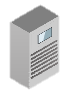 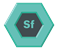 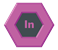 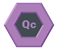 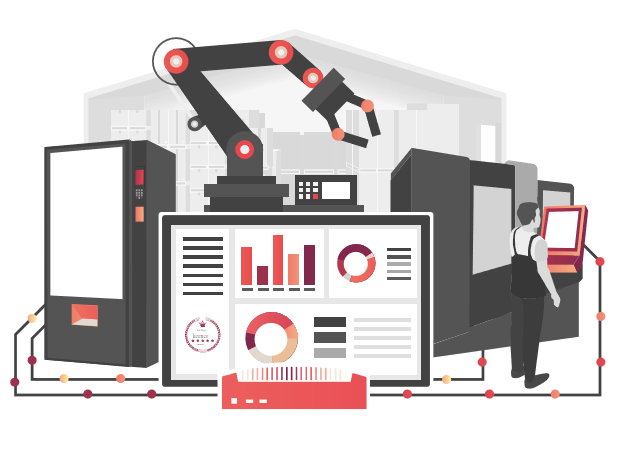 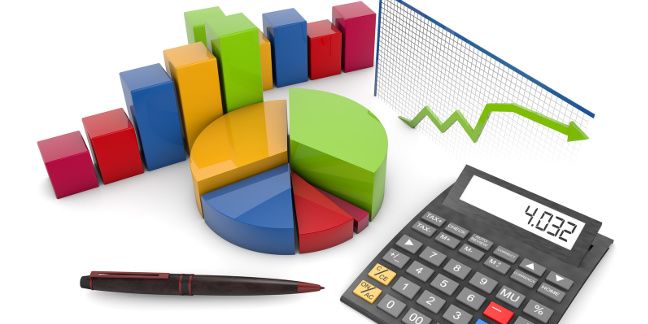 05.05.2021
Atelier connecté - SIAMS
3
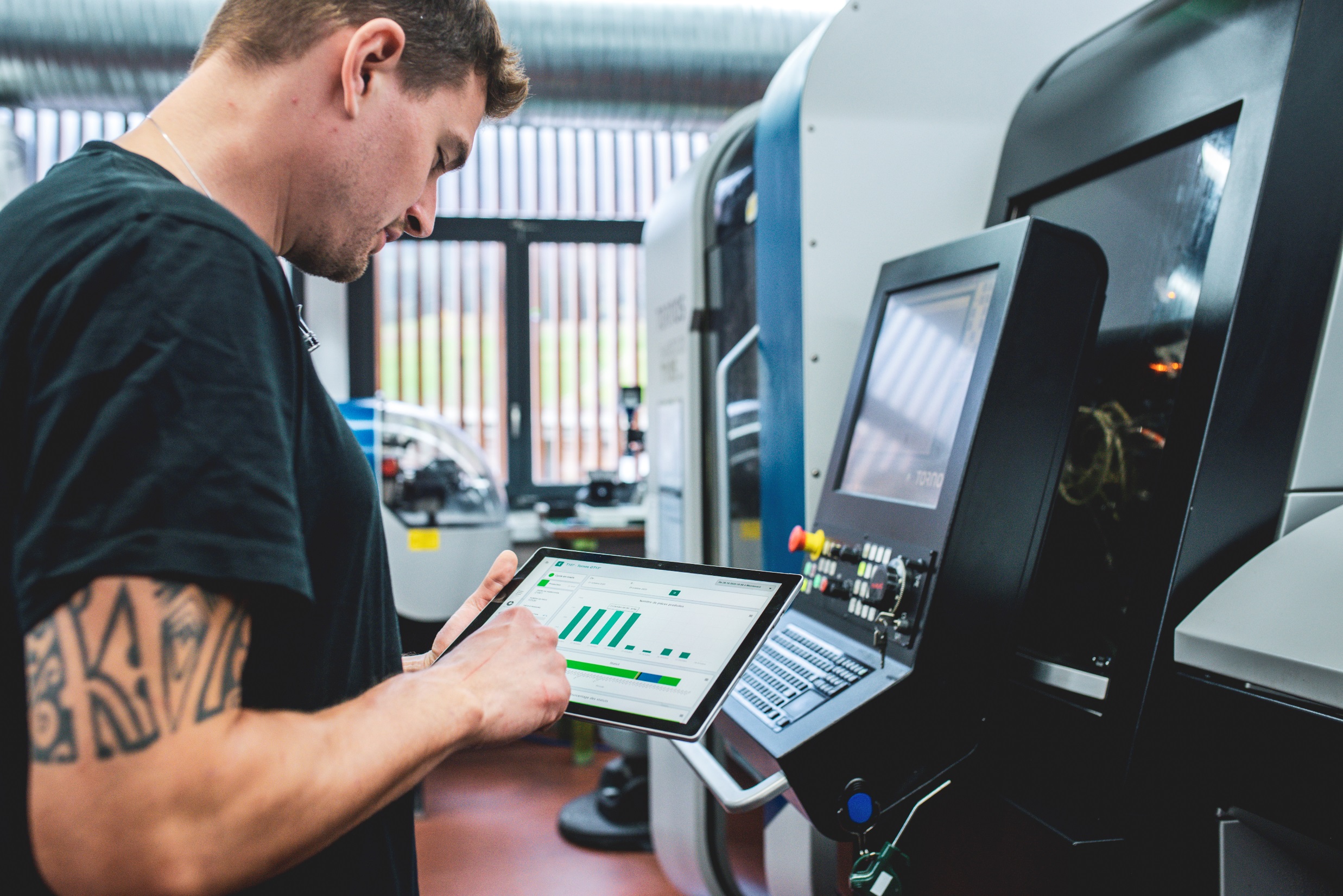 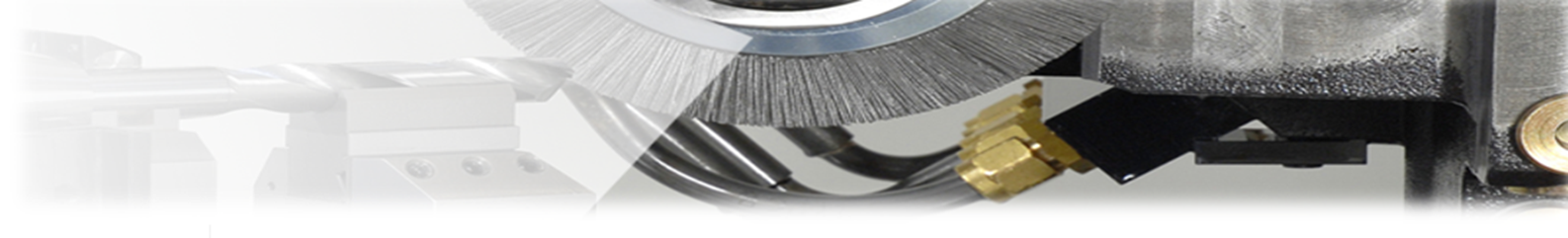 Timeline
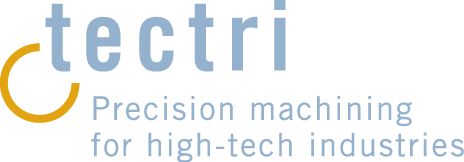 2016
2013
2019
2021
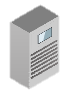 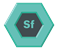 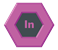 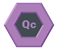 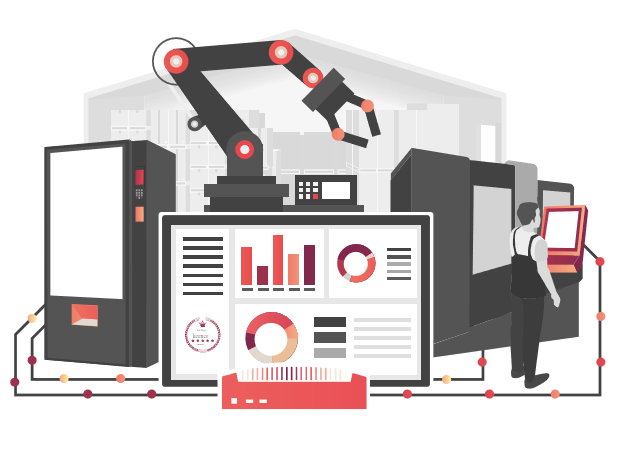 ERP
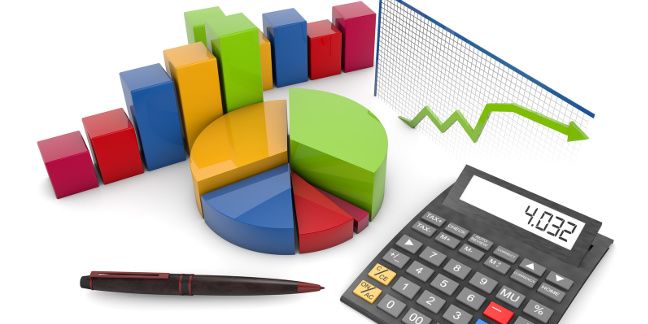 05.05.2021
Atelier connecté - SIAMS
4
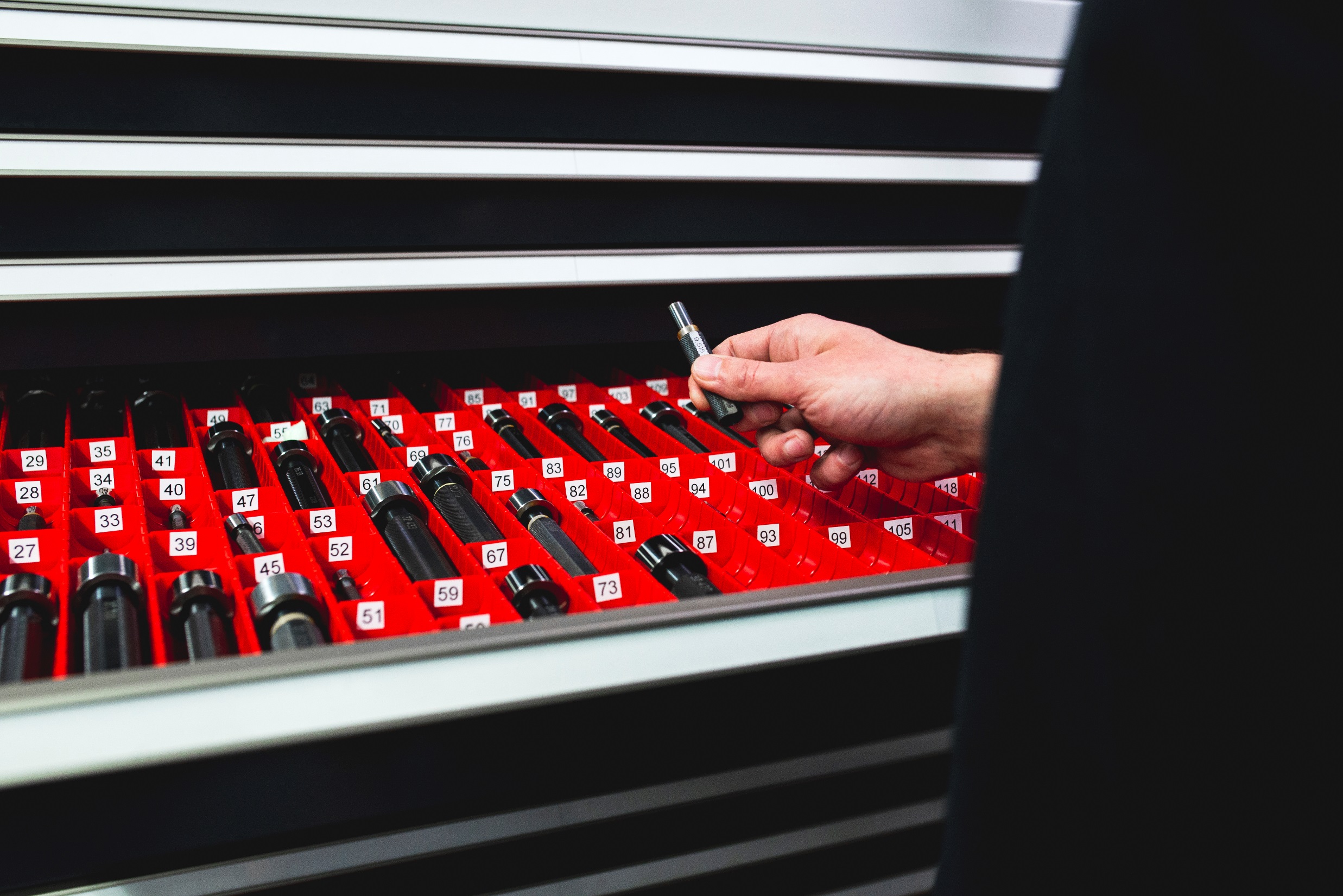 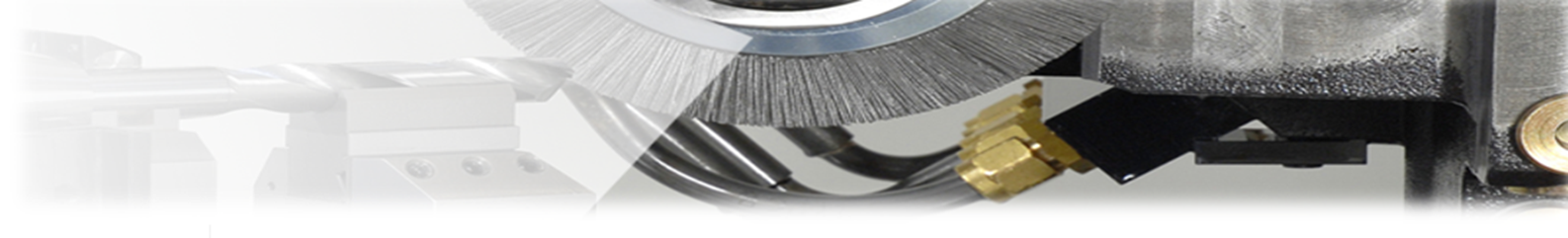 Timeline
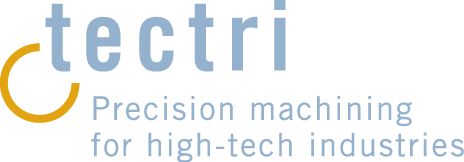 2016
2013
2019
2021
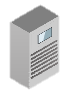 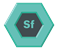 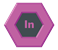 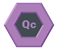 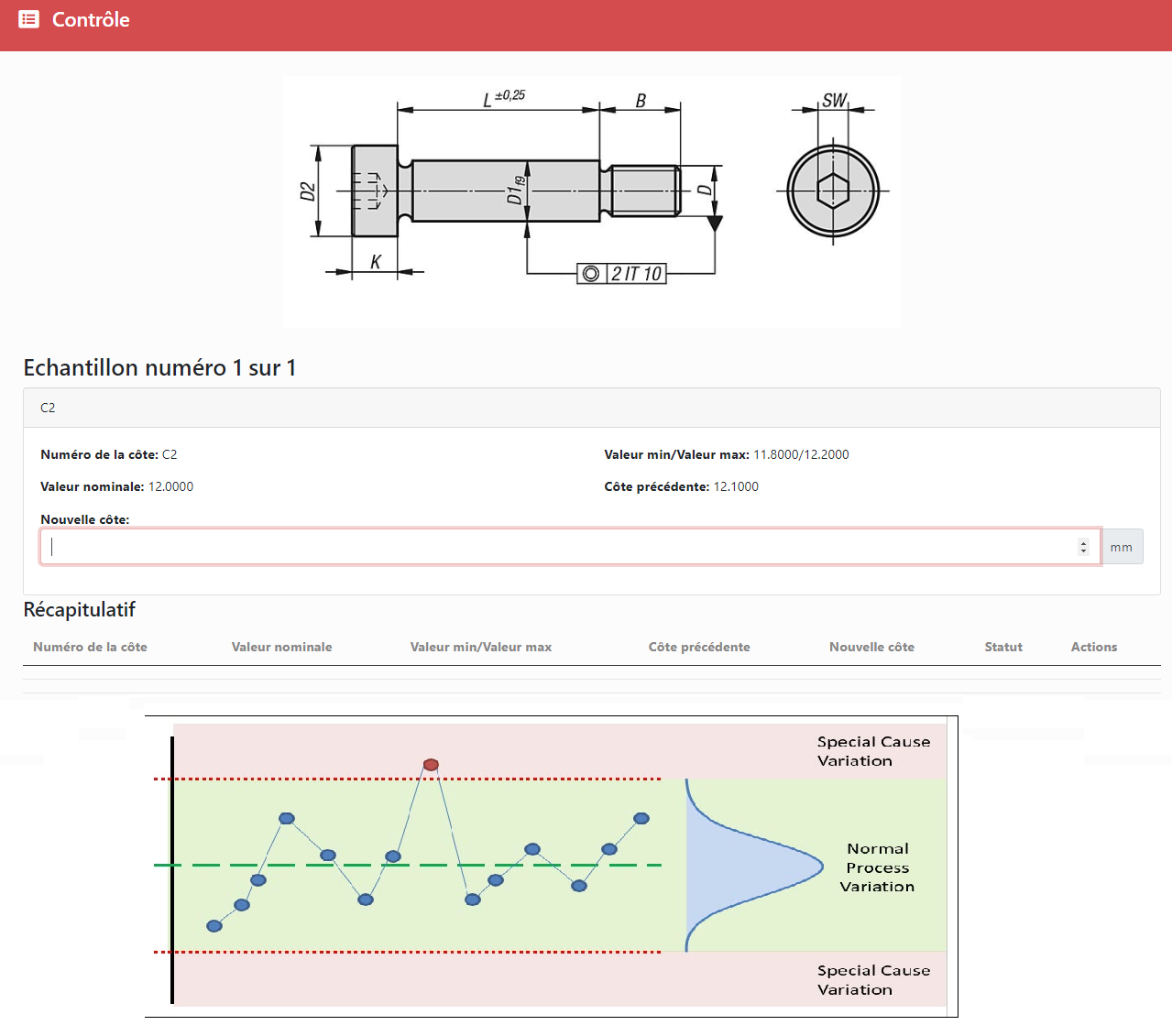 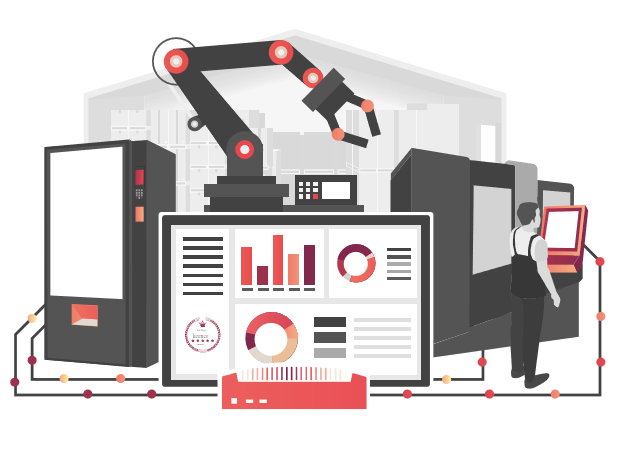 ERP
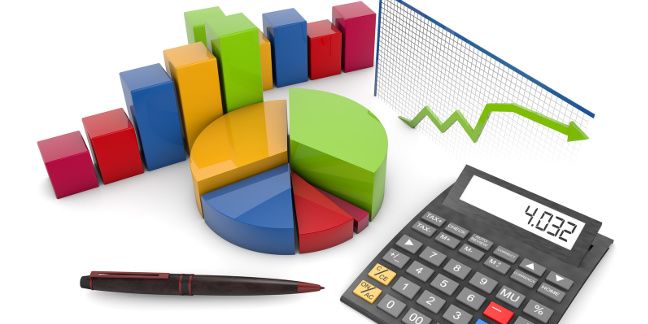 05.05.2021
Atelier connecté - SIAMS
5
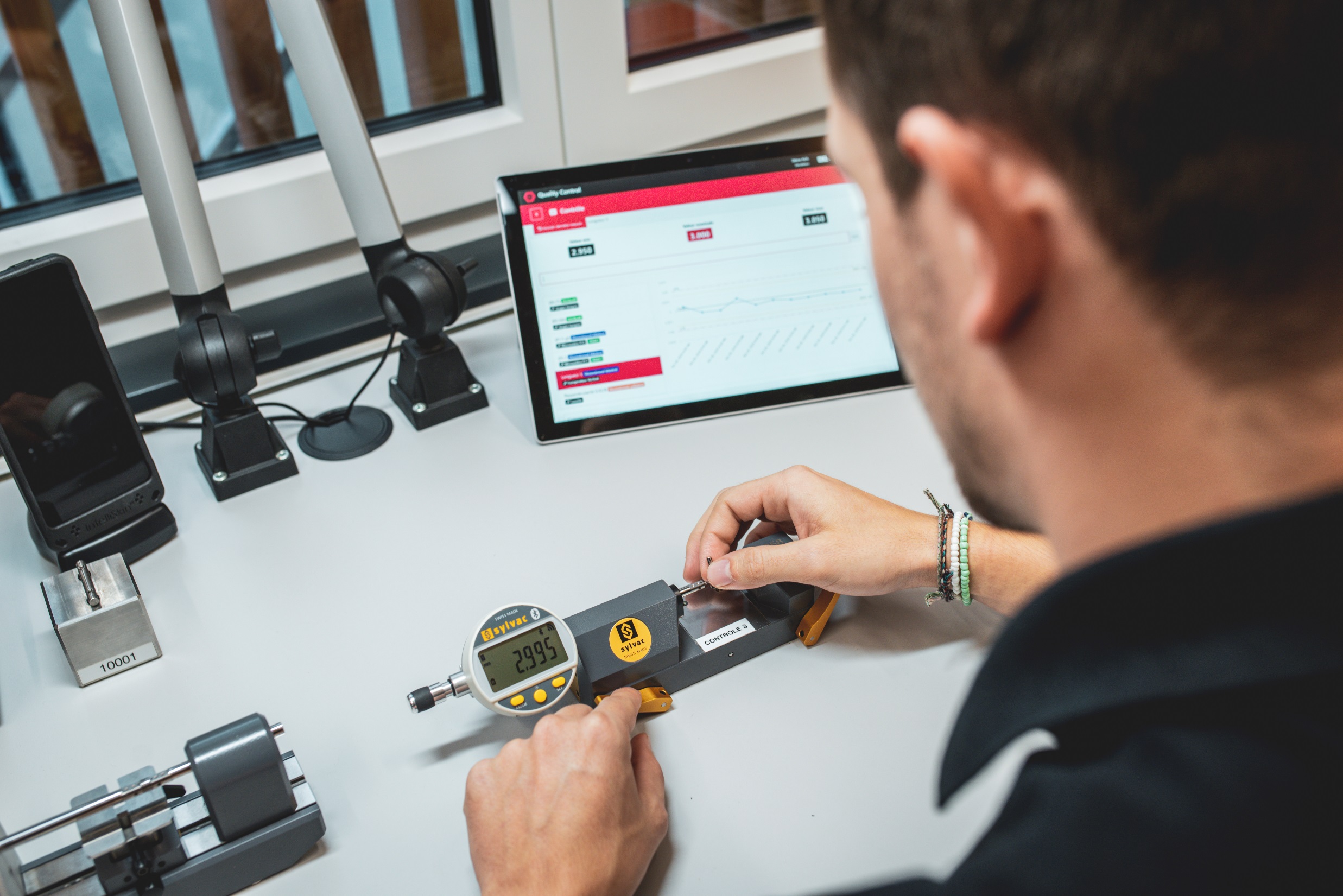 Les gains
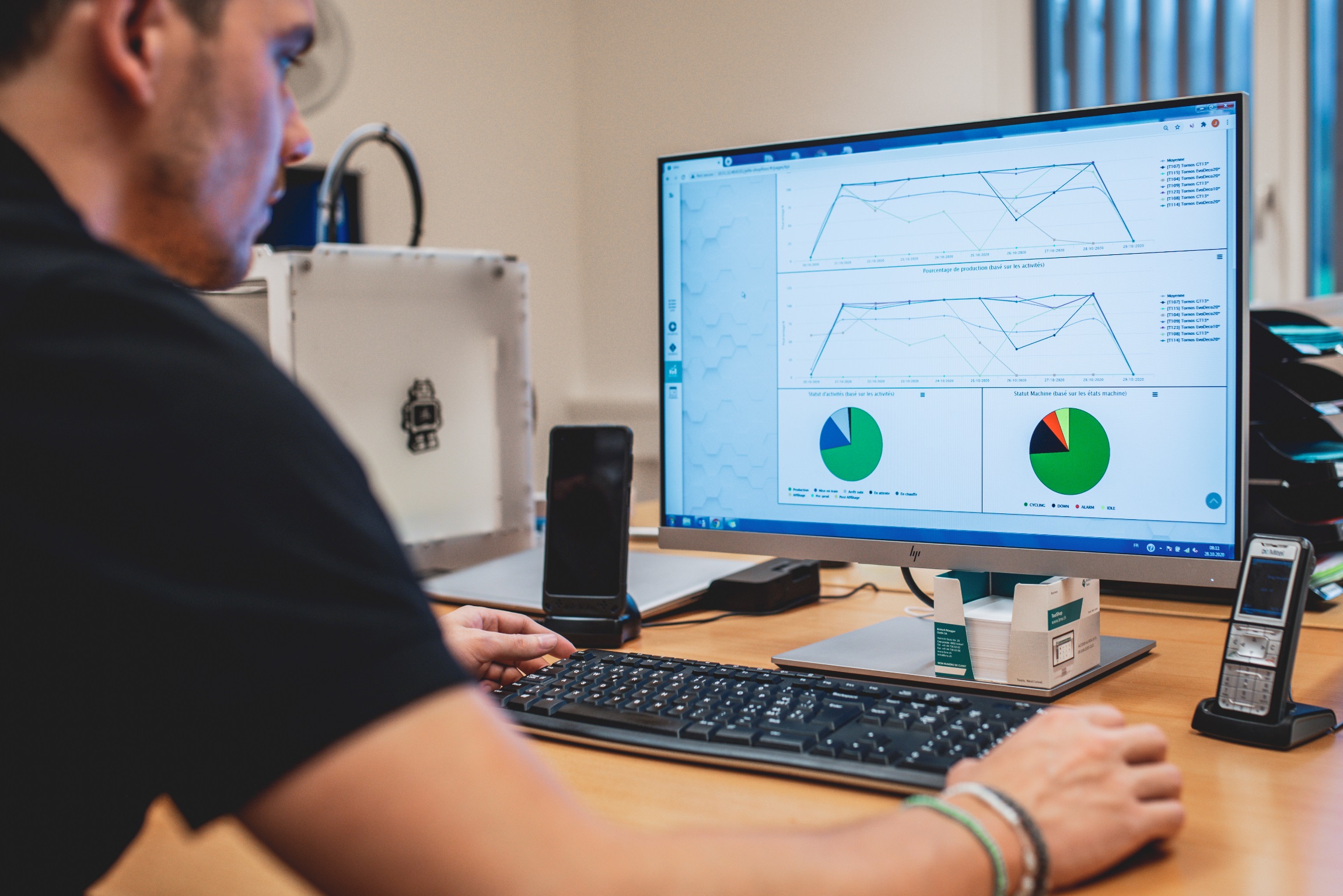 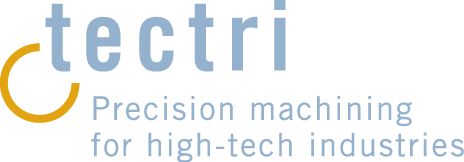 Stock d’outillage rationnalisé et maitrisé
Traçabilité conforme à la norme ISO-13485
Calculs post-production en quasi instantané
Monitoring du process de production (TRS, Cpk,…)
Aide majeure à l’amélioration
05.05.2021
Atelier connecté - SIAMS
6
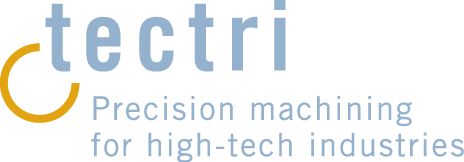 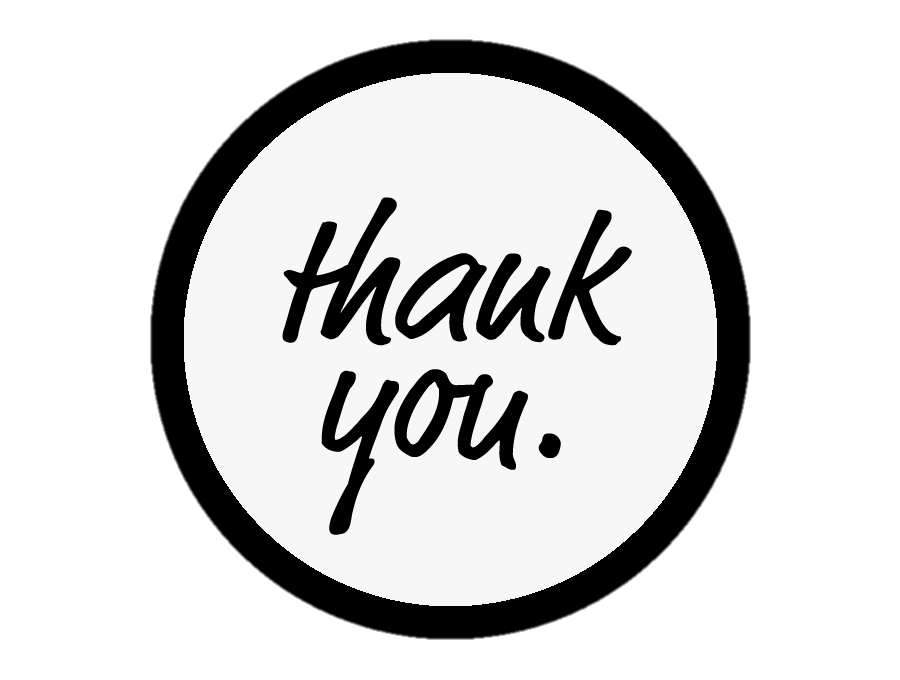 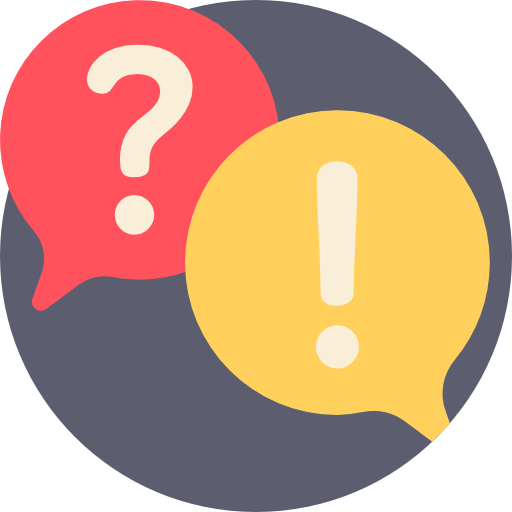 05.05.2021
Atelier connecté - SIAMS
7